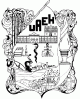 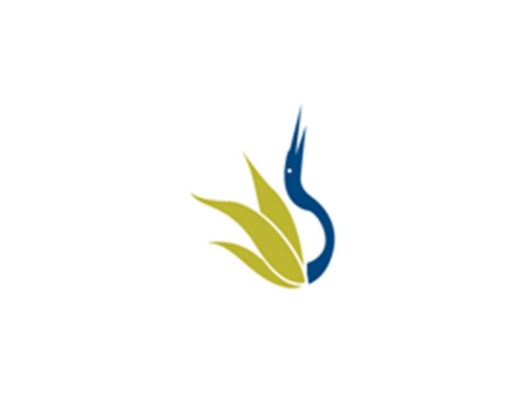 UNIVERSIDAD AUTÓNOMA DEL ESTADO DE HIDALGO
ESCUELA SUPERIOR DE ZIMAPÁN
Licenciatura en Contaduría
Asignatura: Obligaciones Tributarias de Personas Físicas

Tema: Salarios
C.P. Alfredo Trejo Espino

Julio –Diciembre 2015
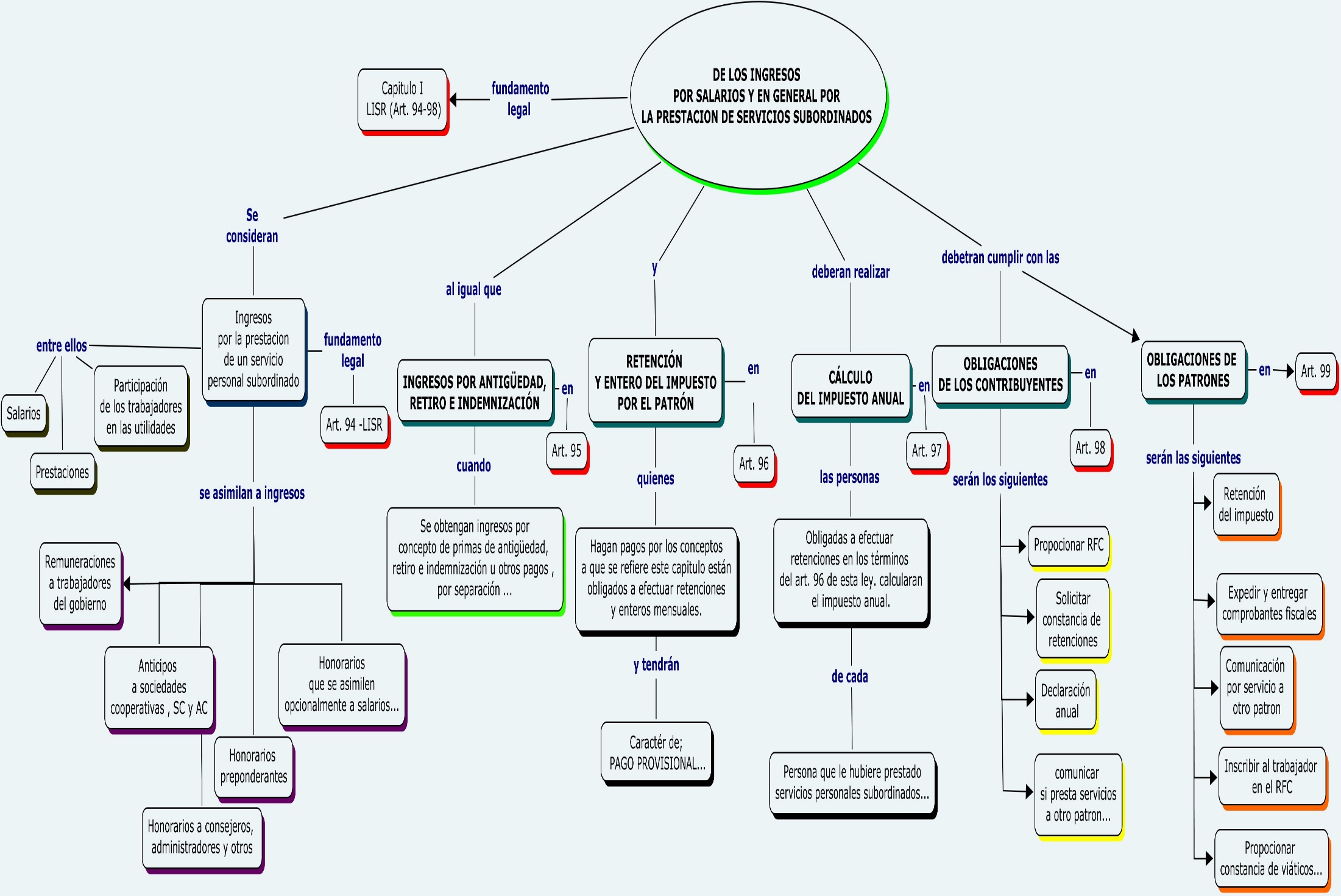 Bibliografía del tema:


diputados, C. d. (2015). Ley del Impuesto sobre la Renta. México: Taxxx.

diputados, C. d. (2015). Reglamento de la Ley del Impuesto sobre la Renta. México: Taxxx.

Público, S. d. (30 de Diciembre de 2014). Resolución Miscelánea Fiscal 2015. México, Distrito Federal.